Ο Κοινωνικός Λειτουργός της Γειτονιάς:
θα ενισχύσει και θα ενδυναμώσει ακόμα πιο πολύ τη συνεργασία μεταξύ Κράτους και Τοπικής Αυτοδιοίκησης, μέσω του έγκαιρου και άμεσου εντοπισμού των κοινωνικών προκλήσεων και αντιμετώπισής τους, 
θα αντιμετωπίσει καίρια κοινωνικά ζητήματα όπως η μοναξιά, η παραβατική συμπεριφορά, ο κοινωνικός αποκλεισμός, ενώ παράλληλα θα παρέχει στήριξη σε οικογένειες, παιδιά, ηλικιωμένους, άτομα με αναπηρίες κ.α.

Διασφαλίζοντας το σεβασμό της ανθρώπινης αξιοπρέπειας, της διαφορετικότητας και της αρχής της ισότητας για όλους τους πολίτες
Σε ποιους απευθύνεται:

Το πρόγραμμα απευθύνεται σε όλους τους κατοίκους του Δήμου Λάρνακας κι όλες οι Υπηρεσίες παρέχονται δωρεάν.

Σκοπός του προγράμματος:

Ο κοινωνικός λειτουργός της γειτονιάς αποτελεί το σημείο αναφοράς των κατοίκων του δήμου για την παροχή κοινωνικών υπηρεσιών. Με τον τρόπο αυτό επιδιώκεται η εξοικείωση των δημοτών με τη διαδικασία λήψης οποιασδήποτε μορφής κοινωνικής στήριξης. Επιπλέον, το πρόγραμμα  συμβάλλει στην διευκόλυνση της πρόσβασης των πολιτών σε άλλες δημόσιες υπηρεσίες ή Μη Κυβερνητικές Οργανώσεις, μέσα από την στήριξη και καθοδήγηση τους από τον κοινωνικό λειτουργό.
Μακροπρόθεσμα, το πρόγραμμα συμβάλλει στη μείωση του κοινωνικού αποκλεισμού, στην έγκαιρη πρόληψη των σύγχρονων κοινωνικών προβλημάτων και στην επίτευξη της κοινωνικής ευημερίας των πολιτών.
Στόχοι προγράμματος:

Η διευκόλυνση της πρόσβασης των δημοτών στις κοινωνικές υπηρεσίες
Η άμεση και ευέλικτη παροχή υπηρεσιών κοινωνικής στήριξης
Ο εντοπισμός και η άμεση αντιμετώπιση κοινωνικών αναγκών και προβλημάτων που απασχολούν τους δημότες
Η μελέτη των αναγκών της κοινότητας και η κινητοποίησή της, ώστε να αναπτύξει διάφορα προγράμματα για την ευημερία των πολιτών.
Υπηρεσίες:

Εξατομικευμένη ατομική και οικογενειακή συμβουλευτική στήριξη και καθοδήγηση
Παροχή κοινωνικών και υποστηρικτικών υπηρεσιών
Ενημέρωση για θέματα κοινωνικό - προνοιακής φύσεως
Συνεργασία και διασύνδεση με δημόσιες, δημοτικές και άλλες υπηρεσίες
Διοργάνωση και υλοποίηση ενημερωτικών και επιμορφωτικών διαλέξεων, βιωματικών εργαστηρίων  και δραστηριοτήτων που αφορούν κοινωνικά θέματα
Παροχή υποστηρικτικού δικτύου με σκοπό την αποτελεσματικότερη διαχείριση των κοινωνικών προβλημάτων
Κατοίκον επισκέψεις και επιτόπιες παρεμβάσεις.
Για πληροφορίες, διευθέτηση ραντεβού και αναφορές περιστατικών μπορείτε να αποτείνεστε στο 97875602
Το Πρόγραμμα “Κοινωνικός Λειτουργός της Γειτονιάς” εντάσσεται στο Έργο “Αναδιάρθρωση των Υπηρεσιών Κοινωνικής Ευημερίας”, το οποίο υλοποιείται στο πλαίσιο του Προγράμματος Πολιτικής Συνοχής “ΘΑλΕΙΑ 2021 - 2027” με την συγχρηματοδότηση της ΕΕ
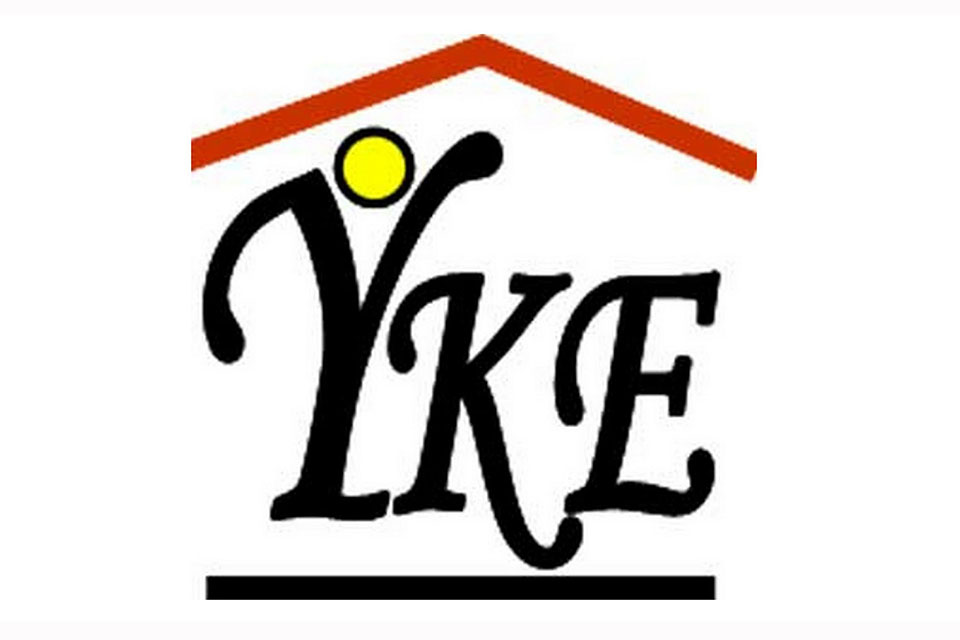 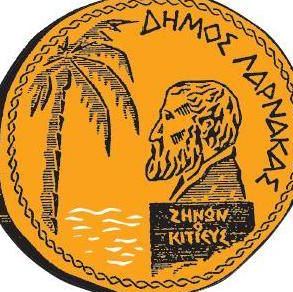 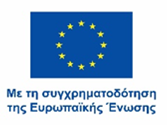 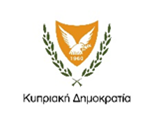